Midsummer’s Night Dream
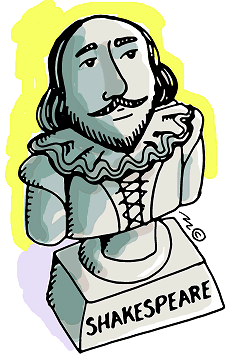 William Shakespeare
English 1201
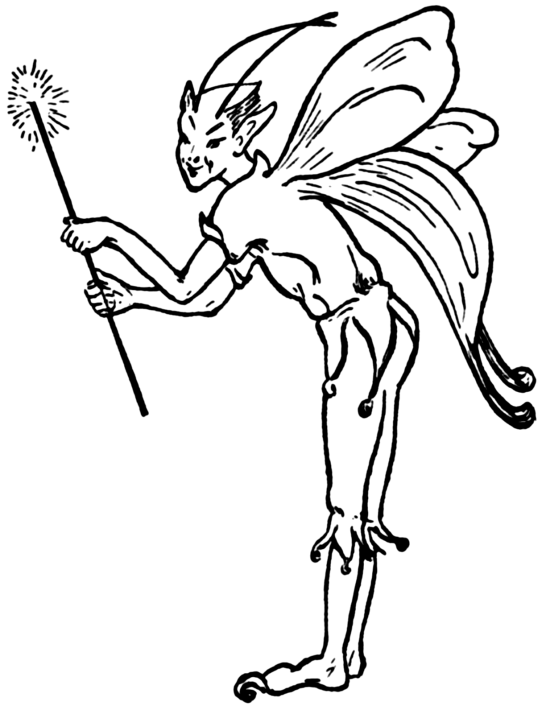 Why study Shakespeare?
Present in Shakespearean plays we find the enduring themes of
Love
Friendship
Honour
Betrayal
Family Relationships
Expectations
Who is Shakespeare?
William Shakespeare (1564-1616) was an English poet and playwright – Shakespeare is widely considered to be  the greatest writer in the English language. He wrote 38 plays and 154 sonnets.
His writing style used elevated language that was not spoken in Elizabethan times. It was meant for pure entertainment purposes.
What Style Did he uSe?
Shakespeare wrote many of his plays in two styles:
Blank Verse - elevated style (usually of nobkles) of speech containing a rhythm pattern know as iambic pentameter.  This means that most lines contain five feet (pentameter) and each foot contains an unstressed and a stressed syllable (an iamb)  As he wrote a rhythm was playing in his mind with a pattern like this  
	da DA da DA da Da da DA da DA  “Now fair Hippolyta, our nuptial hour.”
Prose: contrasts with blank verse, is generally used in letters and scenes involving servants or the lower classes, or scenes involving madness or scenes of comic relief
Shakespeare’s Comedies
One-third of Shakespeare’s plays are classified as comedies. 
Comedies from the Elizabethan era are not the same as today’s comedies. Essentially, comedies in Shakespeare’s play are those that end with a happy ending with the characters in the play remaining alive.
Midsummer’s Night Dream is a comedy that deals with the themes of illusion versus reality, love, and friendship that ends with the lovers happily ever after.
Greek and English Influence
Greek Influence – The play itself is set in ancient Athens, Greece. We are entreated into this world through the laws, legends and heroes of this world (Athenian law, Theseus and Hippolyta)
English Influence – The play is intertwined with the quarrel of Oberon and Titania, King and Queen of the English fairies whom rule over Avalon resting place of King Arthur.
Theseus and Hippolyta
In Greek legends, Theseus was the hero that beat the Minotaur in the labyrinth on the island of Crete. Upon becoming King of Athens he sought a bride that would be worthy of being his queen. He set his eyes on Hippolyta, the daughter of Ares (god of war) and queen of the Amazons. 
Upon arriving on the Amazonian island, Theseus was welcomed and the Amazons held a party for him and his crew. During the celebrations, Theseus proposed to Hippolyta but she refused to marry and become subservient to a male. Theseus, not liking this turn of events, decided to kidnap Hippolyta and force her to marry him. Days later, Theseus and his friend kidnapped Hippolyta in the night and sailed away believing that the Amazons would not come after him.
Theseus and Hippolyta (continued)
Upon awakening and finding their queen taken, the Amazons quickly sailed after Theseus and made it to Athens the night prior to the wedding  to save their queen from a forced marriage. After rescuing Hippolyta, the Amazons swiftly fled Athens to return to their island where they become wary of strangers and visitors from that point on. 
Upon awakening the next morning, Theseus went to wake his soon-to-be-bride and was shocked to find her gone. Instead of seeking to kidnap and force Hippolyta to marry him again, Theseus set his eyes on Helen of Troy.
How is this Different from Shakespeare’s Version?
In Shakespeare’s Midsummer’s Night Dream, Hippolyta is not portrayed as the fierce, battled trained female warrior but as a female that is contently won over by Theseus and happily willing to marry him.
Why did Shakespeare choose to do this to the Amazonian queen?
Pyramus and Thisbe
Pyramus and Thisbe were neighbours that spoke to each other through a hole in a wall. Their parents did not want them to be together so one night they decided to elope. Thisbe made it to the meeting place first but was meet by a lioness covered in blood from a recent hunt. Scared, Thisbe ran to a nearby cave. Pyramus arrives at the meeting point and finds only Thisbe’s clock (gift from him) covered in blood and torn from lion’s teeth. He believes she is dead and proceeds to kill himself with his sword (gift from Thisbe). Thisbe, meanwhile, gathers her courage and returns to the meeting point to find Pyramus dead. She grabs the sword out of Pyramus and sheaths the sword in her own body.
Title of the Play
The title is contradicts the time that is mentioned by Theseus (May 1st or May Day) and the actual date of Midsummer (June 23rd). It is believed that the title is representative of the meaning of Midsummer in Shakespeare’s time which included festivities and frivolity during Midsummer celebrations. This English influence is meant to instill in the reader/viewer the madness and merrymaking often associated with the holiday.
Sources of the Play
Plutarch’s Lives of the Noble Grecians and Romans (1579): Theseus
Geoffrey Chaucer’s “The Knight’s Tale” from The Canterbury Tales (1387-1400): Theseus
Ovid’s Metamorphoses translated by Arthur Golding (1566): Pyramus and Thisbe
John a Kent and John a Cucumber (1590) by Anthony Munday: fairy sequence
Reginald Scot’s Discoverie of Witchcraft (1584): Puck
Plot Lines
There are four distinctive and intertwining plot lines in the play:
The wedding of Theseus and Hippolyta
The love affairs between Hermia, Helena, Lysander, and Demetrius
The quarrel between Oberon and Titania
The performers performance of Pyramus and Thisbe
A five plot line is present with the play within a play but the above are the main focus of this selection.
Setting
Athens
Palace of Theseus 
The Forest
Motifs
Distinct or dominant idea in a piece of work
Two motifs in Midsummer’s Night Dream:
Theseus’s court in Athens which represents civilized and rule controlled society
The forest which represents the wildness and temperamental nature of the fairies.
Main Human Characters
Theseus: Ruler of Athens
Hermia and Lysander: True lovers who run away to elope
Demetrius: Loves Hermia and is betrothed to her with her father's blessing
Helena: Loves Demetrius and seeks to turn his eye/heart to her by telling Demetrius of Hermia and Lysander’s plan
Main Fairy Characters
Oberon: King of the Fairies; wants the changling boy under Titania’s protection
Titania: Queen of the Fairies; is spelled to fall in love with Nick Bottom
Puck: trickster; loyal to Oberon; mistakenly applies the love potion to the wrong human’s eyes causing mistaken love problems.
In literary reference, fairies were often seen as evil beings. Shakespeare attempts to change this view of the fairies by showing them as playful and friendly to humans.
Performers
Peter Quince:  a carpenter
Nick Bottom:  a weaver; transformed into a donkey whom Titania falls in love with; thinks he is the best performer who can play any role
Francis Flute:  a bellows mender
Snug:  a joiner
Tom Snout: a tinker
Robin Starveling: a tailor
Big Questions
Choose one of the following and write a brief journal entry.
Who controls our lives?
What gets in the way of love?
What makes us more human: our reason or our imagination?
What are the Barriers to Love?
Choosing a Role
As you did last year with Romeo and Juliet you will choose a role that you will read out loud in the classroom. There are 21 roles in the Dramatis Personae so to make this fair to the members of the class some of the characters many have a couple people playing a single role.
It is a first come first serve so once you know who you want to be come up to the board and write your name next to the character.
A list of line amounts can be seen on the next slide.
Character Traits Chart
English vs. Greek
Definitions
Monologue: a long speech by one actor in a play or movie, or as part of a theatrical or broadcast program
Soliloquy: an act of speaking one's thoughts aloud when by oneself or regardless of any hearers, especially by a character in a play.
Act One, Scene One
Written in blank verse (iambic pentameter)
Theseus and Hippolyta mention that the wedding is in four (4) days. Keep this in mind for after when the four lovers are found.
Within the first scene, the moon is used by several characters to symbolize something. For each character, determine what the moon symbolizes for them.
Important Things to Think About in this Scene
Egeus wants Hermia to marry Demetrius but as Lysnader points out they are equally rich and handsome. Why does Egeus want Hermia to marry his choice?
What do you think of Theseus’s ultimatum/third option?
Why does  Hermia and Lysander’s speaking pattern change from blank verse to rhyming couples on page 21? Why did Shakespeare choose to do this?
Hermia is taking all the risk in this plan. Is this fair for Lysander to do this to her?
Quotes to Know
“Things base and vile, holding no quantity,/Love can transpose to form and dignity” (1. 1. 235-236)

What does the above quote mean to the plot of this play? How does this foreshadow what is to come?
Literary Devices in this Scene
Simile
Allusion
Personification
Alliteration
Metaphor
Act One, Scene Two
Who stands out as the leader?
How does Quince handle Bottom?
What form of speaking do the trademen speak in? Why?
Why is it important that this group also practice in the woods?
Some of the trades of the men no longer exist in today’s society. If you were to update this play for production what jobs would you give the characters based on what we know of them so far?
Literary Devices
Juxtaposition
Simile
Metaphor
Symbolism of moon
Allusion
Act Two, Scene One
After reading this scene, determine whether the fairies are benevolent, evil, or a mixture of both.
What is the main barrier to love in Oberon and Titania’s case?
Why does Oberon really want the changeling boy?
Compare Theseus to Oberon and Hippolyta to Titania.
Is Oberon’s plan for revenge justified? What does this say about him as a character and as a husband?
Act Two, Scene One (continued)
Demetrius verbally abuses Helena and threatens her with a vile act if she does not leave him alone. What does this say about them?
If you were directing this play, how would you indicate to the audience that Oberon is invisible in the later part of the scene?
Why does Oberon decide to help Helena?
The last two lines of the scene are a rhyming couplet. What does this say about Oberon and Puck’s relationship?
Quotes to Know
“And ere I take this charm from off her sight,/As I can take it with another herb,/I’ll make her render up her page to me.” (2.1.187-189)

Do you think that Oberon will get what he desires from Titania?
Literary Devices
Alliteration
Personification
Allusion
Pun
Simile
Metaphor
Foreshadow
Irony
Verbal irony – when a character says something puts means something else.
Situational irony – when something happens that is the opposite or different than what is expected to occur based on previous events.
Dramatic irony – when the audience knows something that the characters do not.
Act Two, Scene Two
Why is it important to the play that Hermia and Lysander not sleep near each other?
How can all the characters in this seen not “see” each other before they all fall asleep? 
How does Helena react to Lysander once he awakens?
How does Hermia’s dream reflect reality?
What types of irony are present in this scene?
Quotes to Know
“Wake when some vile thing is near.” (2.2.33)
What does this say about Nick Bottom? Vile in what way?
Literary Devices
This scene is a short one, locate two, other than irony, that is in the scene. Write down the line with proper reference and the type of literary device it is.
Remember when …
“The course of true love never did run smoothly” (1.1.136)
Lysander said this in the first scene of the play. After reading this scene it turns out that he was right. Even with supernatural help things can go wrong when it comes to human love or infatuation. Why does this particular theme of love persist today?
Now that we have reached the point in the play that love is starting to get mixed up, it is best to create a flow chart of the lovers to keep track of the changing lovers and their heart’s desire.
Act Three, Scene One
Comic relief - comic episodes in a dramatic or literary work that offset more serious sections. (Google web definitions). 
Shakespeare makes fun of his own profession (acting) in this scene. Why point this out to us and the actors?
Translation – transformation. This is another theme is this play. Who is transformed and who wishes to be transformed into who? Why the offset of this monstrous transformation with the others?
Act Three, Scene One (continued)
Why do you suppose that Bottom pays more attention to the four fairies than Titania? How would that make her feel?
Is Bottom still Bottom? He was transformed but is he really different or still the same?
Quote to Know
“Tie up my lover’s tongue; bring him silently” (3.1.193)

Titania says this words after she has already decided that she is keeping Bottom in the woods. She insists that she change his “mortal grossness” to become more like her. She also tells them to tie his tongue. Is this love or infatuation? What does this say about the enchantment on her? Shouldn’t true love be about acceptance not trying to change the person?
Act Three, Scene TwoTotal Chaos
This scene requires careful movement and lines by the four lovers plus Oberon and Puck. Everyone ends up with someone or something that they cannot have. Oberon still wants the changeling boy and Puck wants Oberon to be happy. Why does Oberon want to help the lovers?
Act Three, Scene Two
How are Puck and Oberon going to fix Puck’s mistake?
Why does Helena become angered when Demetrius professes his love for her?
What does Hermia accuse Helena of?
How close were Hermia and Helena in the past?
What are Lysander and Demetrius going off to do?
What is Oberon going to do about the two men and Titania?
What does Puck do? How well does this work?
Quotes to Know
“Lord, what fools these mortals be” (3.2.115)
These lines are spoken by Puck and are meant to help us remember the hapless workers that were just preparing their play. Now Puck and Oberon are watching over the four lovers as the scene plays out. How do the four lovers compare to the mechanicals? What is Shakespeare saying here? How can our private tragedies appear as comedies to those watching from afar?
Helena’s Monologue (3.2.193-220)
Helena gives a touching description of how close she and Hermia were when they were young, comparing them to divine creators, but also to two halves of a coat of arms, sharing hands, sides, voices, and minds.
	It sounds lovely – or does it? Think back to when Helena was moaning that she wanted to trade places with Hermia earlier. Do you see a pattern? Is it healthy to lose yourself in another person like this?
Quotes to Know
“But we are spirits of another sort” (3.2.402)
Oberon clearly means that they are good fairies not evil spirits in this line. They stand in the light where as evil spirits haunt the dark. He appears to be assuring us that he has good intentions.
Is Oberon really that good of a fairy? Does he really understand the mortals he is dealing with? By applying these potions, is he helping them, or messing things up?